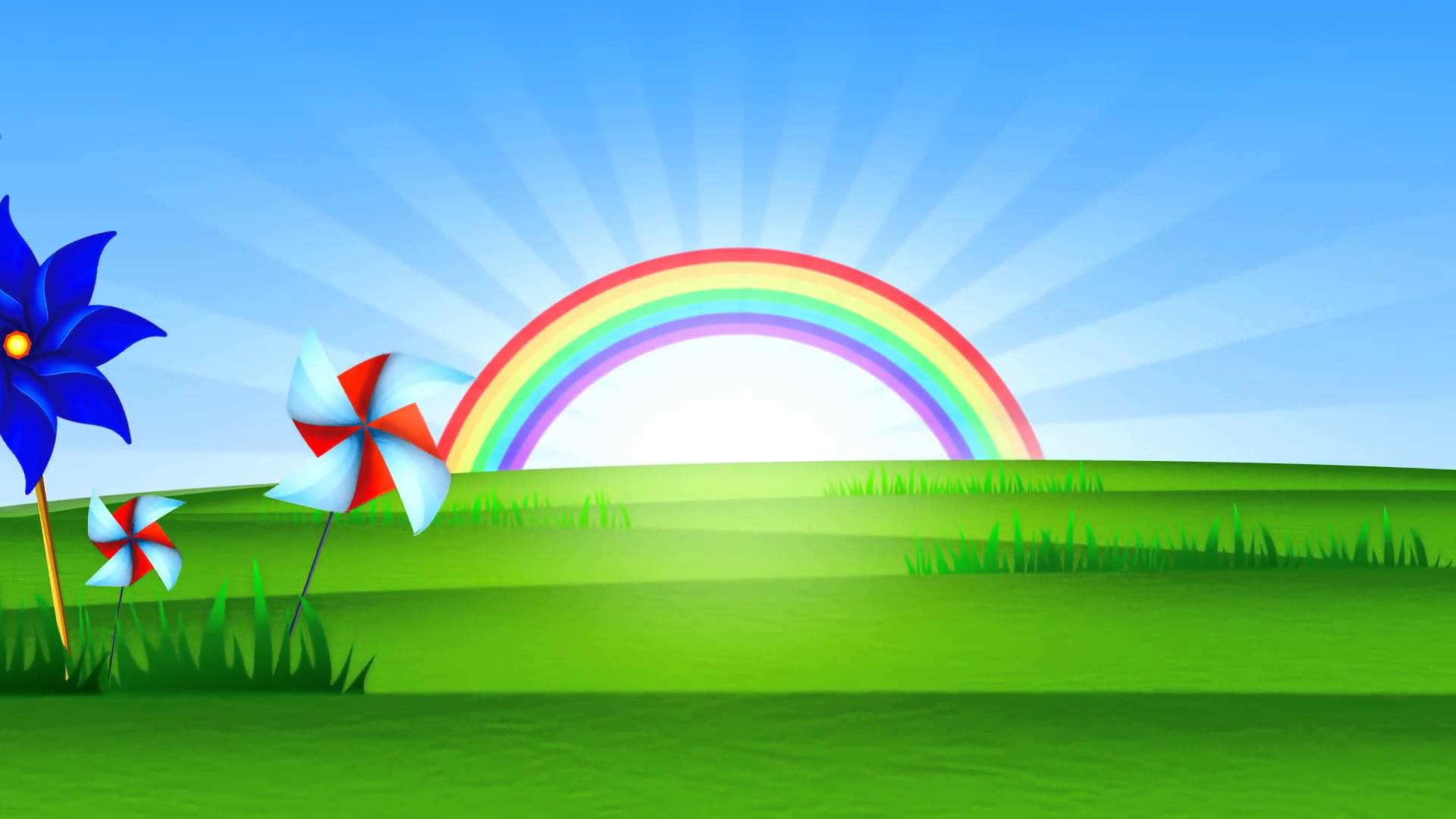 Escuela Normal de Educación Preescolar
Presenta
2015-2016
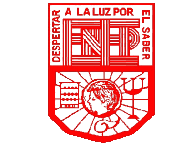 Las Figuras Geométricas
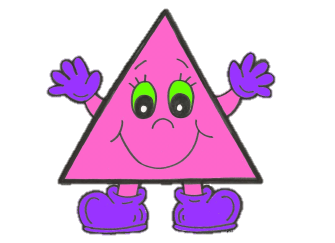 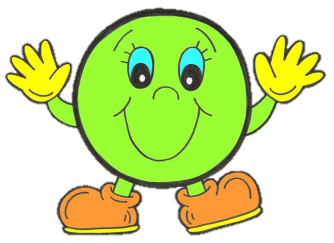 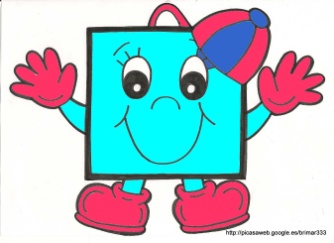 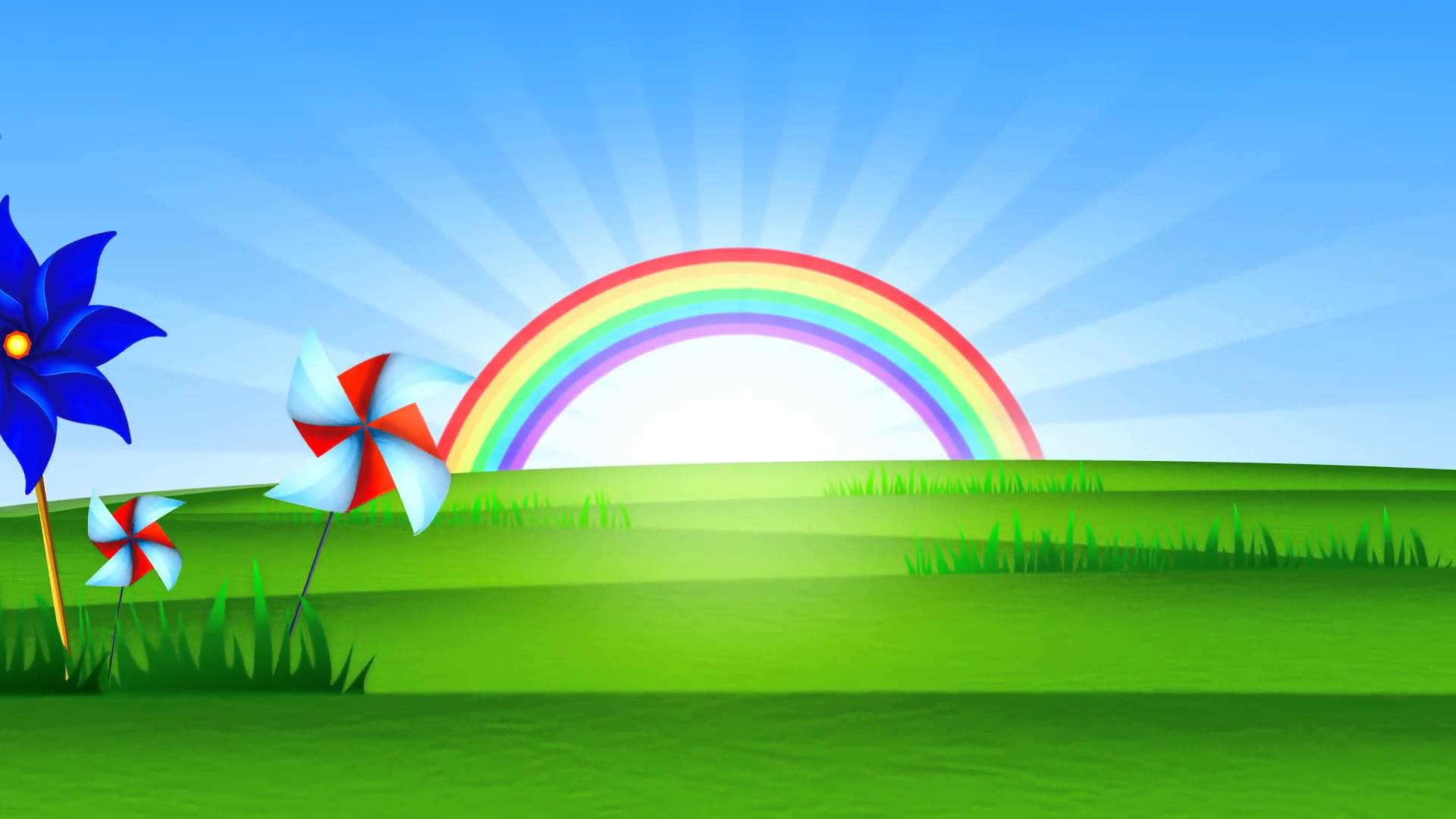 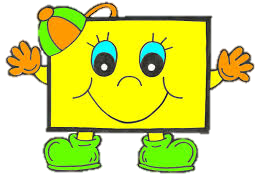 Campo: Pensamiento Matemático

Aspecto: Forma, Espacio y Medida
Competencia
Construye objetos y figuras geométricas tomando en cuenta sus características.
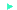 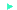 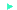 Aprendizaje Esperado
Hace referencia a diversas formas que observa en su entorno y dice en qué otros objetos se ven esas mismas formas.
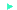 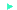 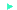 http://www.gifanimados.com/Gifs-Letras-Animadas/Animaciones-Letras-Brillantes/
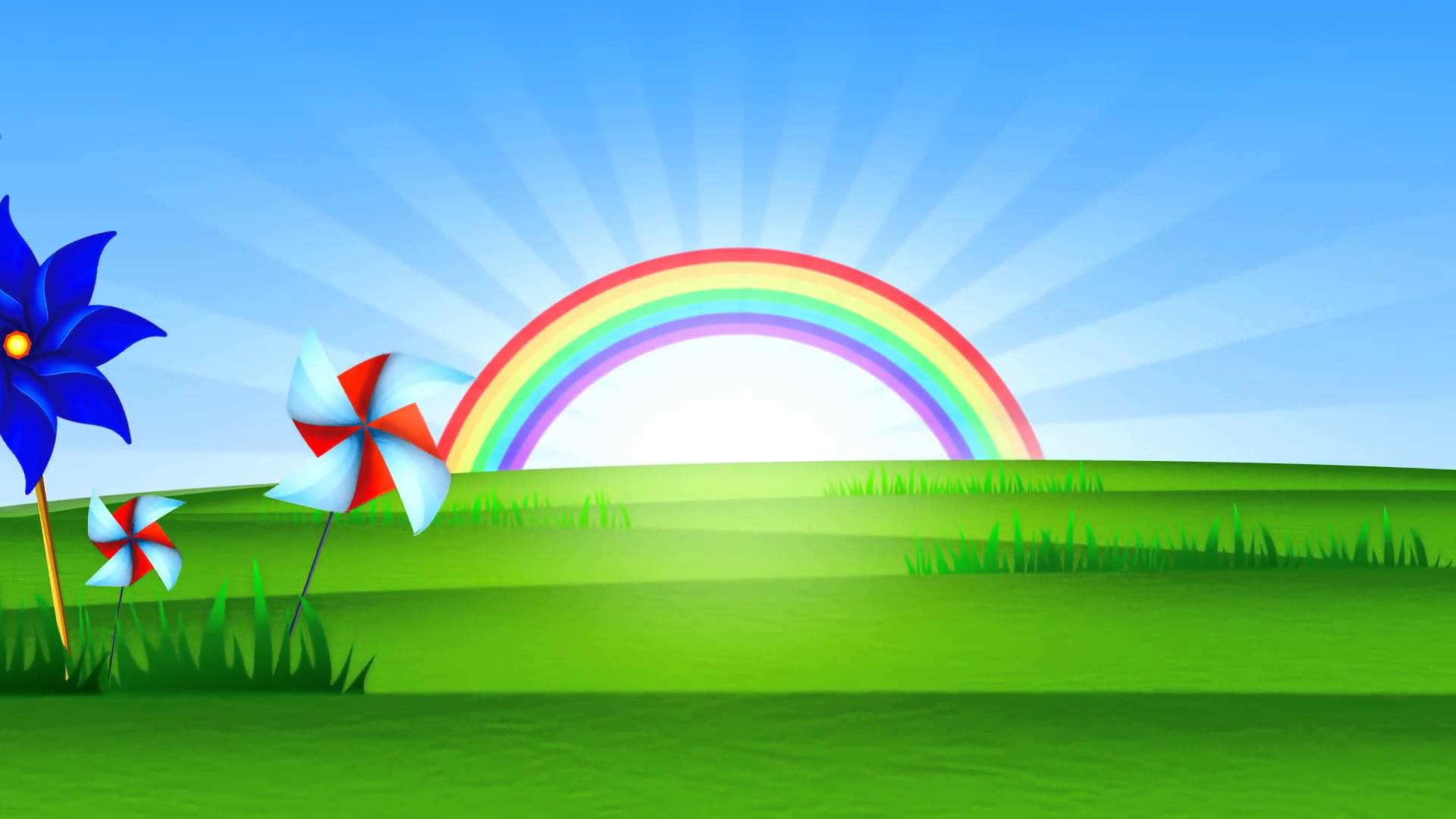 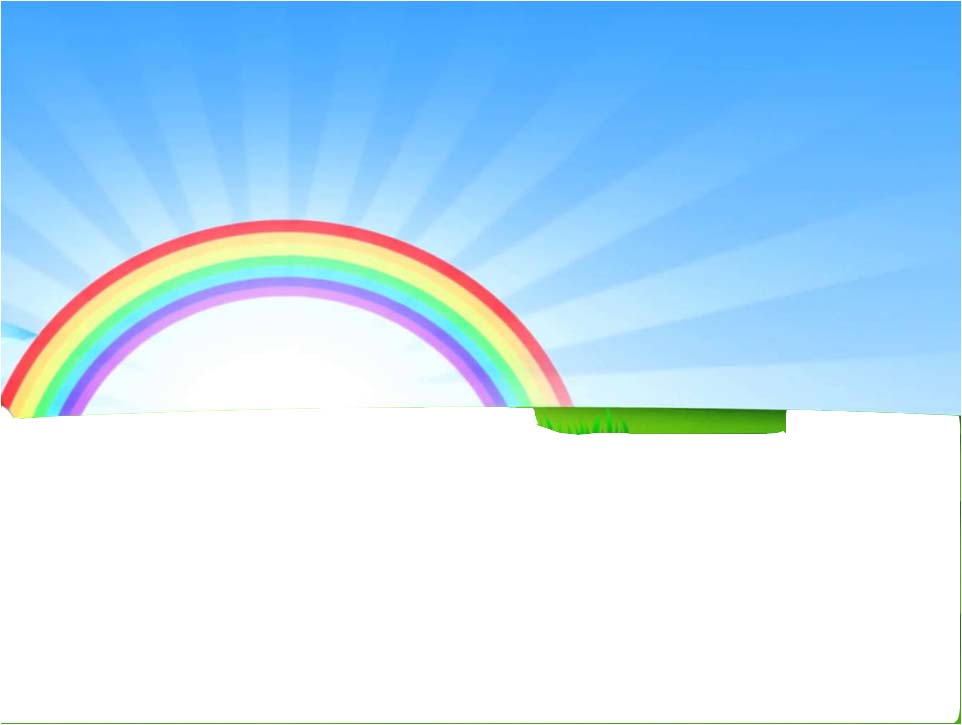 Escuela Normal de Educación Preescolar
Presenta
2015-2016
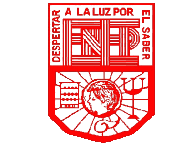 Esuela Norma de Educación Preecolar
Presenta
Las Figuras Geométricas
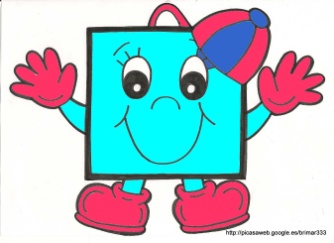 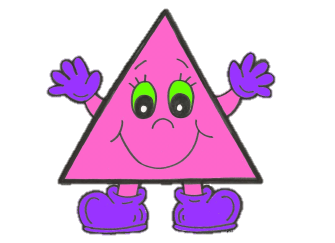 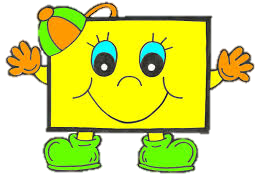 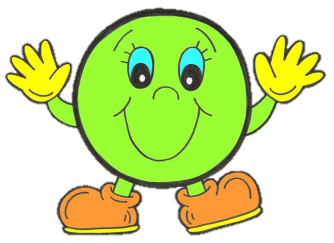 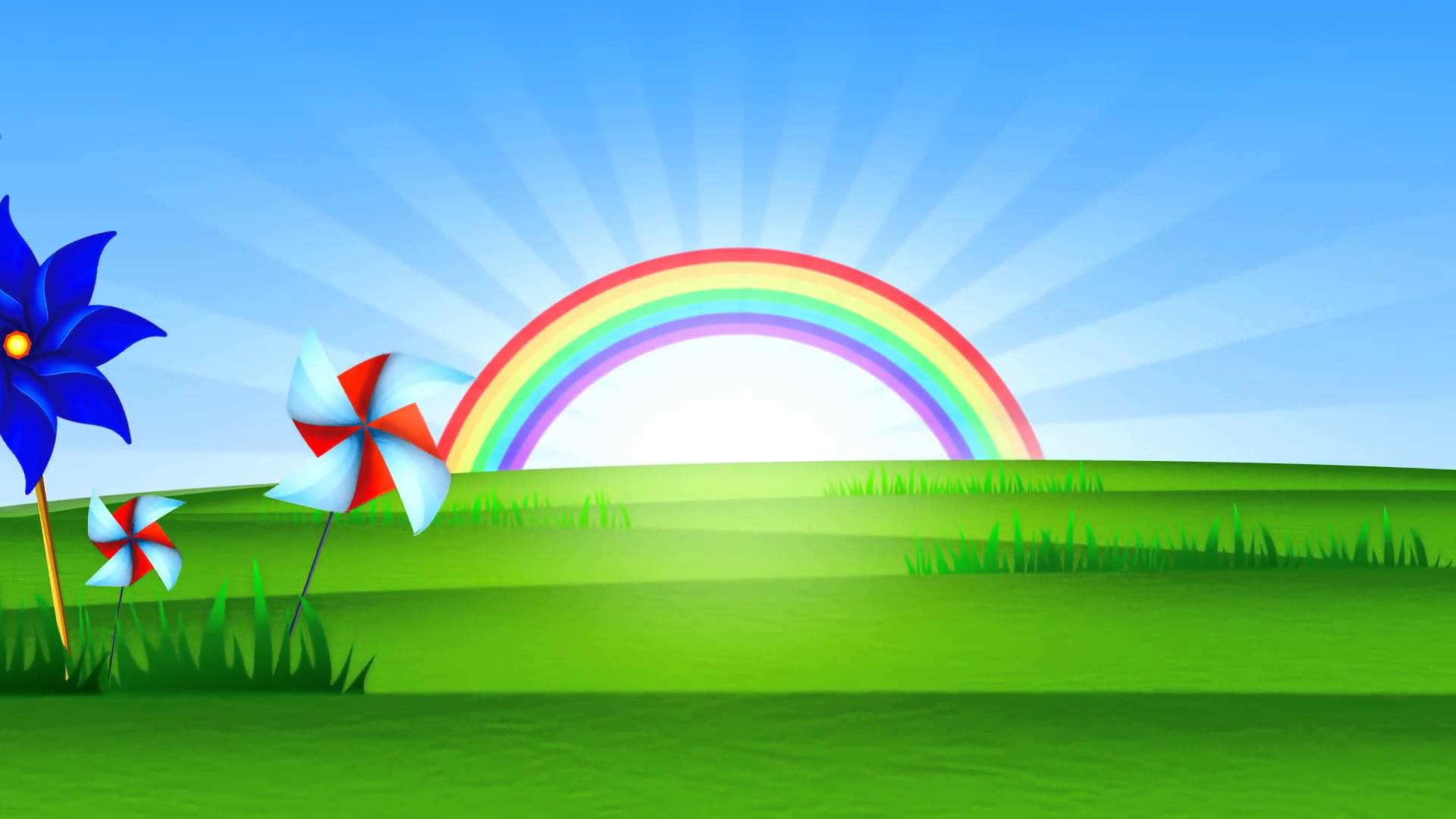 Yessica Ortega M.